Maths
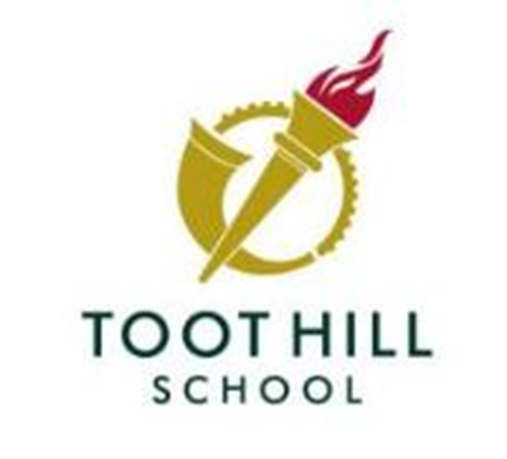 Year 7
Spring 1
Vocabulary Wheel
Science
Reciprocal
Abundance
English
Equivalent
Severe
Convert
Molten
Inverse
Chaos
Conjugate
Lustrous
Establish
Resolve
Approximate
Deceive
Replenish
Resolution
Intersection
Saturated
Command
Obsession
Conflict
Estimate
Influence
Crude
Conflict
Union
Activism
Corruption
Ascend
Mock
Skew
Perspective
Democracy
Drama
Art
Infer
Exonerate
Idolatry
Oppression
Justify
Tolerance
Worship
Dimensions
Equality
Liberation
Convincing
Interpret
Construct
Symmetry
Compose
Consequence
Authority
Perspective
Proportional
Prototype
Inevitable
Insinuate
Effects
Aesthetics
Legitimate
Discriminate
Causes
Dynamic
Iterative
Manufacturing
Contextualize
Inequality
Functionality
Tactical
Elite
Symbolize
Properties
Agriculture
History
Individual
Persuade
Fabricate
Exploitation
Participate
Automation
Design Technology
Effectiveness
Co-ordinate
Development
Endurance
Interdependent
Fundamental
Characteristics
Collaborate
Distribution
Competitive
Geography
Physical Education
[Speaker Notes: 5 ideas of how to use this!]
Understanding how these words work across our subjects will help students master vocabulary quicker.
Does the function of the word mean the same in every subject? Be sure to continue working with what words mean in your subject.
How many different words do we use that have the same meaning but students may not know this? Synonyms. 
Caution: some synonyms might mean something similar but have a slightly different connotation or meaning. So be careful what answer you accept from students when they do not use the exact definition you have given them.
Vocabulary: ways to work with words in your classroom.
Five key ideas:
Hinge question: show your students one word and four definitions/ examples of it being used and ask them to pick the correct one. Use additional activities to help students improve. Ask the same hinge question with different answers to check students who got it incorrect before have it correct now. 
Analogies are a great way to introduce or reintroduce words. Remember my ‘cumulate’ analogies from the CPD. After you have used the analogy, you could ask them to use the word in new context. For example, use this word to explain how… (And relate it to the lesson topic where perhaps the analogy did not).  
 It is important to keep reinforcing the right answer and do not accept ‘kind of right’ answers. If you have given students the definitions of the key words, expect them to use these definitions when asked what they mean. Don’t except anything other than accuracy. 
Ask students to complete a written task. Write a model answer that includes the key vocabulary and use this as a checklist. Have the students used the same vocabulary as you? They can use a purple pen to tick the words and then make improvements using the words that they have missed. 
This can also be a great way to discuss how to use words accurately and what they mean by using your model as the example. 
Give vocabulary based homework.
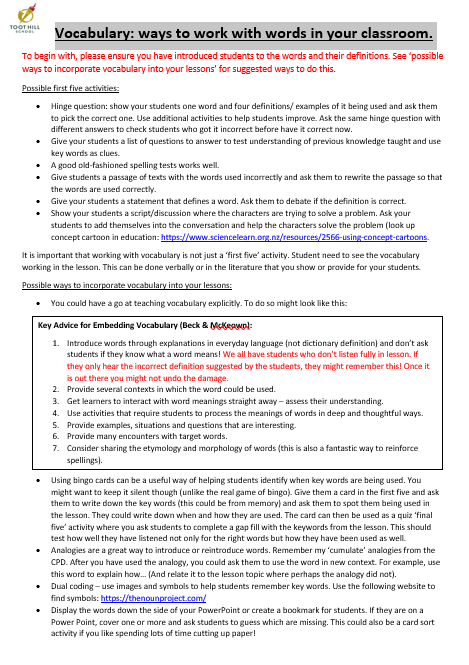 For more information read: